CBPHC Common Indicator Project
Sabrina Wong, RN, PhD
Professor, University of British Columbia
CBPHC Indicator Working Group Chair
February 2015
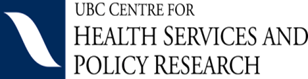 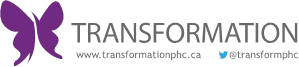 1
Questions being addressed by Indicators Working Group
What are the attributes of: (a) community based primary health care (CBPHC) innovations that address adult and child populations? (b) alternative models of chronic disease prevention and management in CBPHC on patient and system outcomes (e.g., health outcomes, cost, access, equity)?

What structures (e.g. governance, financing, etc.) and context influence the cost, implementation, delivery, scale-up and impact of PHC models of care?

What underlying methods, theories, or frameworks can be used to advance the science of comparative research?
2
[Speaker Notes: To give some background, at the first all team meeting, our funders challenged us to create knowledge that would say something about the state of community based primary health care as a group, as part of their signature initiative but also on behalf of the primary health care community in Canada. We were given the challenge to “boldly go where no researcher/research team in Canada (and few in other parts of the world) has gone before.” Part of our challenge has been to think outside the box of what we were trained to do—be the best scientists we can be, not show our independence as the brilliant researchers we think we might be (e.g. doing work that is going to get published in high impact top tier journals, leading rigorous research). Another part of our challenge has been to carry out the work of the team grants but also work together at the same time. Just one other challenge I will mention is that we were asked to consider using the CIHI pan-canadian indicators as part of this across team work. I will mention a bit more about that in a minute.

But now I would really like to acknowledge that I sit here on behalf of all the amazing work done to date by your colleagues. There is a wealth of expertise that has contributed to this work. While it has been challenging, we have risen to this and have already done something that is ground-breaking. Each team was supposed to appoint a member from their team who would be able to contribute to agreeing upon and collecting data within their study in a common format. Over the course of the last year through a series of teleconferences and face-to-face meetings, we are now presenting the work done to date.]
Agreed upon Dimensions
Access (accommodation)
Comprehensiveness (primary health care support for self-management of chronic conditions, scope of services
Coordination (team functioning, system integration, information continuity, management continuity)
Effectiveness (self-efficacy, patient empowerment, patient centeredness, health and well-being, EQ5D-5L) 
Equity (horizontal and vertical)
3
[Speaker Notes: We came to the agreed upon dimensions of primary health care in an iterative process. We were asked to start by considering the CIHI pan-Canadian indicators; As you will see here 4 of the 5 dimensions correspond to dimensions in the CIHI 2012 PHC Indicator Update report. Equity is a dimension that was important to all 12 teams that was not one in this Update Report. 

Once we had the agreed-upon indicators, we used work by Canadian primary health care researchers to guide us in thinking about where the different indicators fit into the dimensions of PHC that have gained wide acceptance. I also used the Watson, et al PHC logic model to understand what it was that we were measuring—context, inputs, outputs, and outcomes.

To be clear, there are many dimensions we are not measuring. What you see here are the five dimensions of PHC with the sub-dimensions in the brackets.]
Summary of Agreed upon Dimensions and Related Indicators
Dimension/sub-dimension
Indicator (CIHI and other)
Access (difficulty getting access, accommodation)
Comprehensiveness (PHC support for self-management of chronic conditions, scope of services)
Coordination (team functioning, system integration, information continuity, management continuity)
Difficulties accessing routine or ongoing PHC
PHC support for self-management of chronic conditions; Scope of PHC services

HC Team Effectiveness Score; Collaborative Care with other health care organizations
4
[Speaker Notes: Access
Accomodation: The way primary health care resources are organized to accommodate a wide range of patients’ abilities to contact health care clinicians and reach health care services. (The organization of characteristics such as telephone services, flexible appointment systems, hours of operation, and walk-in periods) 
Comprehensiveness: The provision, either directly or indirectly, of a full range of services to meet patients’ health care needs. This includes health promotion, prevention, diagnosis and treatment of common conditions, referral to other clinicians, management of chronic conditions, rehabilitation, palliative care and, in some models, social services 
Coordination
Team functioning: The ability of primary health care providers to work effectively as a collaborative team to manage and deliver quality patient or client care 
System integration: The extent to which the primary healthcare organization has established and maintains linkages with other parts of the healthcare and social service system to facilitate care transitions between different healthcare organizations and to coordinate concurrent (shared) care for individual patients.  (Haggerty et al 2007) Note. Definition refers to the inter-organizational collaboration, which is sometimes referred to as ‘integration’ because the unit of analysis is the organization and not the individual patient
Information continuity: The extent to which information about past care is used to make current care appropriate to the patient (Haggerty, et al, 2007)]
Summary of Agreed upon Dimensions and Related Indicators (2)
Dimension/sub-dimension
Indicator (CIHI and other)
Effectiveness (self-efficacy, patient empowerment, patient centredness, global health)

Equity (horizontal-equality, vertical)
ACSC hospitalization rate, ED visits for asthmas; using patient reported impacts and outcomes of care
No CIHI indicators in CIHI PHC Update report; using pt. reported impacts and outcomes of care
Work in this area completed by researchers in Canada
5
[Speaker Notes: Effectiveness
Self-efficacy: one’s belief in one’s own capability to exercise control and engage in self-care behaviours to cope with stressful events (Bandura, 1997)
Patient Empowerment: Patients are given a sense that they have the ability to affect their health outcomes; personal responsibility is encouraged (Stewart, Napoles-Springer, Perez-Stable, 1999)
Ambulatory care sensitive condition hospitalization rate: Age-standardized acute care hospitalization rate for conditions where appropriate ambulatory care may prevent or reduce the need for admission to hospital, per 100,000 population (CIHI, 2012).
Global health: Global health is an indicator of health status that draws on reports of a person’s physical function, fatigue, pain, emotional distress, social health as well as perceptions of general health that cut across domains (PROMIS, 2014). Note, we will use the VR-12
Equity: The absence of systematic and potentially remediable differences in one or more characteristics of health across populations or population groups defined socially, economically, demographically, or geographically (Stewart & Napoles-Springer, 2003)--Horizontal: equal treatment for individuals/groups with similar levels of health care need (Ward, 2009)
Vertical:  different individuals/groups should be treated differently according to their health care need (Ward, 2009)]
Coverage by Common Indicator across CBPHC Teams
6
Coverage by common indicator
Teams validated on ability to report on access, comprehensiveness, effectiveness, coordination, cost, equity and multimorbidity using the recommended common indicator and common measure/instrument
7
Data sources
8
Work to date
Agreement on: research questions, common dimensions of CBPHC, common indicators, common measures and data sources
Completed reviews of sampling, dimensions, indicators, and measures across teams
Working on mapping individual team’s work to expanded chronic care model; asking teams to develop their logic model
9
Coverage by common indicator*For “all teams” column, data was interpreted for the 2 non-validated teams.
10
[Speaker Notes: * Denotes CIHI indicators]
Next Steps
Overarching logic model
Analytic plan for common dimensions of CBPHC
Case study protocol
11
[Speaker Notes: Now that the dimensions, sub-dimensions, indicators, and items that will measure these indicators is finalized, it is time for us to turn our attention to creating an analysis plan. An analysis plan that draws on the commonly collected data.

It would be good to be prepared to respond to questions about lessons learned to date about developing a common set: strategies for arriving at consensus (e.g. evaluation questions agreed to at outset, participatory approach, leadership from the teams, facilitation by CIHR institutes J), managing trade-offs (striving for 75% coverage) given heterogeneous programs of research across teams, etc... As you know,  this is a first for CIHR.  Food for thought.]
Extra information
12
Access: Difficulties accessing routine or ongoing PHC
9/10 teams teams reported “Yes”
13
Comprehensiveness: PHC support for self-management of chronic conditions
10/10 teams reported “Yes”
14
Comprehensiveness: Scope of PHC services
6/10 teams reported “Yes,” 1 reported “Maybe”
15
Coordination: PHC team effectiveness score
9/10 teams reported “Yes,” 1 reported “Maybe”
16
Coordination: Collaborative care with other healthcare organizations
8/10 teams reported “Yes”
17
Effectiveness: ACSC hospitalization rate
5/10 teams reported “Yes,” 1 reported “Maybe”
18
Effectiveness: Functional Health (VR-12)
6/10 teams reported “Yes”
19
Effectiveness: Self-efficacy for managing chronic disease
7/10 teams reported “Yes”
20
Effectiveness: Patient empowerment
5/10 teams reported “Yes”
21
Cost: direct (utilization) + indirect costs (e.g. out-of-pocket) (will use EQ5D-5L)
7/10 teams reported “Yes,” 1 reported “Maybe”
22
Equity
10/10 teams reported “Yes”
23
Multimorbidity
4/10 teams reported “Yes,” 3 reported “Maybe”
24
Data sources possibilities 1
Asterisk denotes teams that have not been validated
Bold texts denotes methods related to the common indicators
25
Data sources possibilities 2
26
Data sources possibilities 3
27